CSE 341 : Programming Languages Lecture 6Fancy Patterns, Exceptions, Tail Recursion
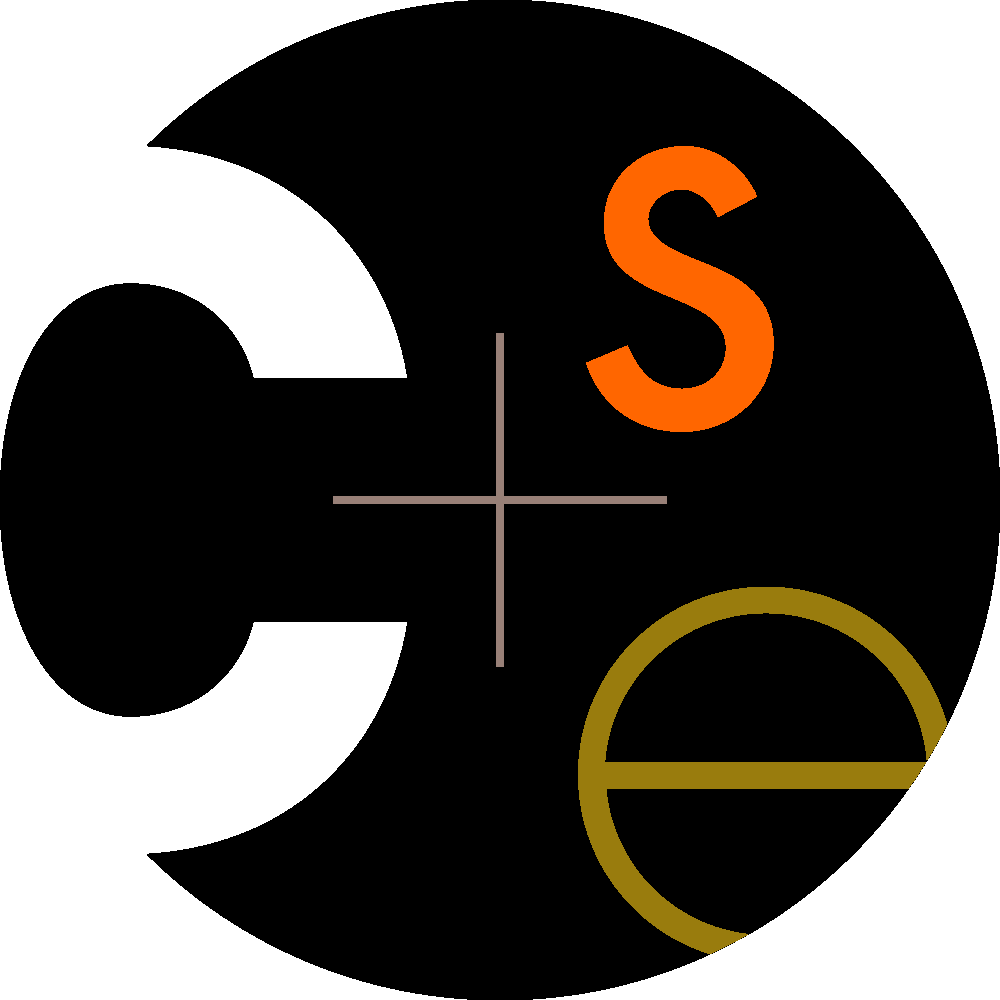 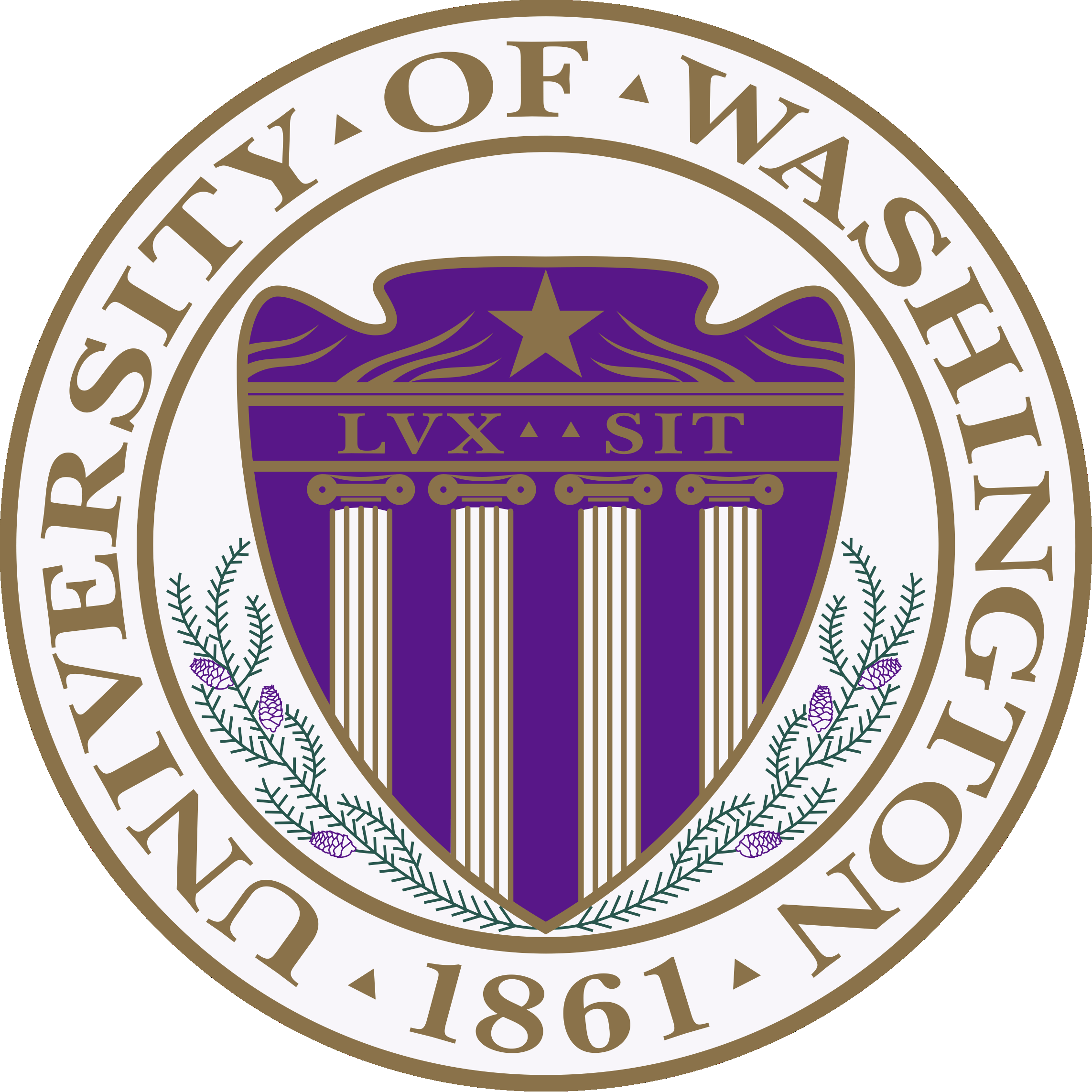 Zach Tatlock
Spring 2014
Nested patterns
We can nest patterns as deep as we want
Just like we can nest expressions as deep as we want
Often avoids hard-to-read, wordy nested case expressions

So the full meaning of pattern-matching is to compare a pattern against a value for the “same shape” and bind variables to the “right parts”
More precise recursive definition coming after examples
2
Useful example: zip/unzip 3 lists
fun zip3 lists = 
   case lists of 
        ([],[],[]) => []
      | (hd1::tl1,hd2::tl2,hd3::tl3) => 
             (hd1,hd2,hd3)::zip3(tl1,tl2,tl3)
      | _ => raise ListLengthMismatch

fun unzip3 triples = 
   case triples of 
        [] => ([],[],[])
      | (a,b,c)::tl => 
          let val (l1, l2, l3) = unzip3 tl 
          in
              (a::l1,b::l2,c::l3) 
          end
More examples to come (see code files)
3
Style
Nested patterns can lead to very elegant, concise code
Avoid nested case expressions if nested patterns are simpler and avoid unnecessary branches or let-expressions
Example: unzip3 and nondecreasing
A common idiom is matching against a tuple of datatypes to compare them 
Examples: zip3 and multsign

Wildcards are good style: use them instead of variables when you do not need the data 
Examples: len and multsign
4
(Most of) the full definition
The semantics for pattern-matching takes a pattern p and a value v and decides (1) does it match and (2) if so, what variable bindings are introduced.

Since patterns can nest, the definition is elegantly recursive, with a separate rule for each kind of pattern.  Some of the rules:
If p is a variable x, the match succeeds and x is bound to v
If p is _, the match succeeds and no bindings are introduced
If p is (p1,…,pn) and v is (v1,…,vn), the match succeeds if and only if p1 matches v1, …, pn matches vn.  The bindings are the union of all bindings from the submatches
If p is C p1, the match succeeds if v is C v1 (i.e., the same constructor) and p1 matches v1.  The bindings are the bindings from the submatch.
… (there are several other similar forms of patterns)
5
Examples
Pattern a::b::c::d matches all lists with >= 3 elements

Pattern a::b::c::[] matches all lists with 3 elements

Pattern ((a,b),(c,d))::e matches all non-empty lists of pairs of pairs
6
Exceptions
An exception binding introduces a new kind of exception



The raise primitive raises (a.k.a. throws) an exception



A handle expression can handle (a.k.a. catch) an exception
If doesn’t match, exception continues to propagate
exception MyFirstException
exception MySecondException of int * int
raise MyFirstException
raise (MySecondException(7,9))
e1 handle MyFirstException => e2
e1 handle MySecondException(x,y) => e2
7
Actually…
Exceptions are a lot like datatype constructors…

Declaring an exception adds a constructor for type exn

Can pass values of exn anywhere (e.g., function arguments)
Not too common to do this but can be useful

handle can have multiple branches with patterns for type exn
8
Recursion
Should now be comfortable with recursion:

No harder than using a loop (whatever that is )

Often much easier than a loop 
When processing a tree (e.g., evaluate an arithmetic expression)
Examples like appending lists
Avoids mutation even for local variables

Now: 
How to reason about efficiency of recursion
The importance of tail recursion
Using an accumulator to achieve tail recursion
[No new language features here]
9
Call-stacks
While a program runs, there is a call stack of function calls that have started but not yet returned
Calling a function f pushes an instance of f on the stack
When a call to f finishes, it is popped from the stack

These stack-frames store information like the value of local variables and “what is left to do” in the function

Due to recursion, multiple stack-frames may be calls to the same function
10
Example
fun fact n = if n=0 then 1 else n*fact(n-1)

val x = fact 3
fact 3
fact 3: 3*_
fact 3: 3*_
fact 3: 3*_
fact 2
fact 2: 2*_
fact 2: 2*_
fact 1
fact 1: 1*_
fact 0
fact 3: 3*_
fact 3: 3*_
fact 3: 3*_
fact 3: 3*2
fact 2: 2*_
fact 2: 2*_
fact 2: 2*1
fact 1: 1*_
fact 1: 1*1
fact 0: 1
11
Example Revised
fun fact n = 
    let fun aux(n,acc) = 
           if n=0 
           then acc 
           else aux(n-1,acc*n)
    in 
       aux(n,1) 
    end

val x = fact 3
Still recursive, more complicated, but the result of recursive
calls is the result for the caller (no remaining multiplication)
12
The call-stacks
fact 3
fact 3: _
fact 3: _
fact 3: _
aux(3,1)
aux(3,1):_
aux(3,1):_
aux(2,3)
aux(2,3):_
aux(1,6)
fact 3: _
fact 3: _
fact 3: _
fact 3: _
aux(3,1):_
aux(3,1):_
aux(3,1):_
aux(3,1):_
aux(2,3):_
aux(2,3):_
aux(2,3):_
aux(2,3):6
aux(1,6):_
aux(1,6):_
aux(1,6):6
Etc…
aux(0,6)
aux(0,6):6
13
An optimization
It is unnecessary to keep around a stack-frame just so it can get a callee’s result and return it without any further evaluation

ML recognizes these tail calls  in the compiler and treats them differently:
Pop the caller before the call, allowing callee to reuse the same stack space
(Along with other optimizations,) as efficient as a loop

Reasonable to assume all functional-language implementations do tail-call optimization
14
What really happens
fun fact n = 
    let fun aux(n,acc) = 
           if n=0 
           then acc 
           else aux(n-1,acc*n)
    in 
       aux(n,1) 
    end

val x = fact 3
fact 3
aux(3,1)
aux(2,3)
aux(1,6)
aux(0,6)
15
Moral of tail recursion
Where reasonably elegant, feasible, and important, rewriting functions to be tail-recursive can be much more efficient
Tail-recursive: recursive calls are tail-calls

There is a methodology that can often guide this transformation:
Create a helper function that takes an accumulator
Old base case becomes initial accumulator
New base case becomes final accumulator
16
Methodology already seen
fun fact n = 
    let fun aux(n,acc) = 
           if n=0 
           then acc 
           else aux(n-1,acc*n)
    in 
       aux(n,1) 
    end

val x = fact 3
fact 3
aux(3,1)
aux(2,3)
aux(1,6)
aux(0,6)
17
Another example
fun sum xs =
   case xs of
       [] => 0
	   | x::xs’ => x + sum xs’
fun sum xs = 
    let fun aux(xs,acc) = 
           case xs of
              [] => acc
   	      | x::xs’ => aux(xs’,x+acc)
    in 
       aux(xs,0) 
    end
18
And another
fun rev xs =
   case xs of
       [] => []
	   | x::xs’ => (rev xs’) @ [x]
fun rev xs = 
    let fun aux(xs,acc) = 
           case xs of
              [] => acc
   	      | x::xs’ => aux(xs’,x::acc)
    in 
       aux(xs,[]) 
    end
19
Actually much better
fun rev xs =
   case xs of
        [] => []
	   | x::xs’ => (rev xs’) @ [x]
For fact and sum, tail-recursion is faster but both ways linear time
Non-tail recursive rev is quadratic because each recursive call uses append, which must traverse the first list
And 1+2+…+(length-1) is almost length*length/2
Moral: beware list-append, especially within outer recursion
Cons constant-time (and fast), so accumulator version much better
20
Always tail-recursive?
There are certainly cases where recursive functions cannot be evaluated in a constant amount of space

Most obvious examples are functions that process trees

In these cases, the natural recursive approach is the way to go
You could get one recursive call to be a tail call, but rarely worth the complication

Also beware the wrath of premature optimization
Favor clear, concise code 
But do use less space if inputs may be large
21
What is a tail-call?
The “nothing left for caller to do” intuition usually suffices
If the result of f x is the “immediate result” for the enclosing function body, then f x is a tail call

But we can define “tail position” recursively
Then a “tail call” is a function call in “tail position”

…
22
Precise definition
A tail call  is a function call in tail position

If an expression is not in tail position, then no subexpressions are

In fun f p = e, the body e is in tail position
If if e1 then e2 else e3 is in tail position, then e2 and e3 are in tail position (but e1 is not).  (Similar for case-expressions)
If let b1 … bn in e end is in tail position, then e is in tail position (but no binding expressions are)
Function-call arguments e1 e2 are not in tail position
…
23